ПРОЕКТ НА ТЕМУ:
«Кибербезопасность в Интернете».
Автор: Колмыков Арсений, МБОУ – ООШ №10, г. Искитима, 9 класс
Научный руководитель: Жарикова Галина Анатольевна,
учитель информатики МБОУ – ООШ № 10 г. Искитима
Цель проекта: выявить основные виды мошенничества в Интернете; разработать рекомендации безопасного пользования ресурсами сети Интернет.
Задачи проекта:
Изучить историю кибербезопасности по этапам.
Изучить основные виды мошенничества в Интернете, и как защититься от них.
Узнал как практиковаться, чтобы обеспечить себя безопасностью и выяснить важность кибергигиены.
Составить памятку "Методы соблюдения Кибербезопасности"
Актуальность темы:
В современном мире технологии играют важную роль в нашей жизни. Каждый день мы используем интернет, обмениваемся данными и пользуемся различными онлайн-сервисами. Однако это также делает нас уязвимыми для кибератак. Киберпреступность становится всё более сложной, и защита нашей личной информации и финансовых данных становится очень важной.
Объект исследования: 

кибербезопасность
Предмет исследования:

 мошенничество в сети Интернет.
Гипотеза исследования:
Повышение осведомленности пользователей о киберугрозах снижает риск кибератак.
ИСТОРИЯ  КИБЕРБЕЗОПАСНОСТИ.Первый этап.
Появление угроз (1960-е - 1980-е годы): В этот период началась эра компьютерных технологий, и с появлением первых вирусов и червей, таких как "Brain" и "Morris Worm", возникла необходимость в защите данных. Появляются первые антивирусные программы.
ИСТОРИЯ КИБЕРБЕЗОПАСНОСТИ. Второй этап.
Развитие стандартов и законодательство (1990-е - 2000-е годы): С ростом популярности интернета увеличивается количество кибератак. Разрабатываются стандарты безопасности, такие как SSL, и принимаются законы о защите данных. Создаются специализированные организации по кибербезопасности.
ИСТОРИЯ  КИБЕРБЕЗОПАСНОСТИ.Третий этап.
Современные угрозы и технологии (2010-е - 2020-е годы): Усложнение атак, включая ransomware и целевые атаки на инфраструктуру. Внедрение искусственного интеллекта и машинного обучения в кибербезопасность, а также акцент на защиту конфиденциальности пользователей и соблюдение законодательства, такого как GDPR.
УГРОЗЫ, с  которыми вы можете столкнуться.
В интернете не мало угроз с которыми вы можете столкнуться, они имеют разный тип и разные цели или намерения.
МОШЕННИКИ
Мошенники — это люди, которые обманывают других с целью получения выгоды, чаще всего финансовой.
Вредоносное ПО
Вредоносное ПО (или "вирусы") — это программы, которые создаются с целью навредить вашему компьютеру или украсть ваши данные.
Атаки "отказ в обслуживании" (DoS)
Атака "отказ в обслуживании" — это когда злоумышленник пытается сделать так, чтобы сайт или сервис не работал. Они перегружают его большим количеством запросов, из-за чего он не может обслуживать обычных пользователей. Это может привести к тому, что сайт временно не доступен.
3. Как защититься?
От всех выше перечисленных угрозах есть способ защиты. И к каждому из них применяется свой подход.
4. Практика для безопасности в интернете
В интернете существует практика, с помощью которой вы можете обеспечить себя безопасностью
5. Кибергигиена
Кибергигиена — это набор практик, которые помогают защитить личные данные и устройства от киберугроз.
6. Важность кибергигиены
необходимо знать важность кибергигиены в повседневной жизни.
Памятка "Методы соблюдения Кибербезопасности"
Чтобы защитить себя и свои данные от различных угроз в сети Интернет, важно соблюдать определенные правила и методы безопасности. Эта памятка предназначена помочь вам понять основные принципы киберзащиты и обеспечить безопасность ваших устройств и личных данных.
ЗаключениеЯ достиг своих целей и задач. А именно:
Изучил историю кибербезопасности по этапам, основные виды мошенничества в Интернете, и как защититься от них.
Узнал, как практиковаться, чтобы обеспечить себя безопасностью.
Составил памятку "Методы соблюдения Кибербезопасности"
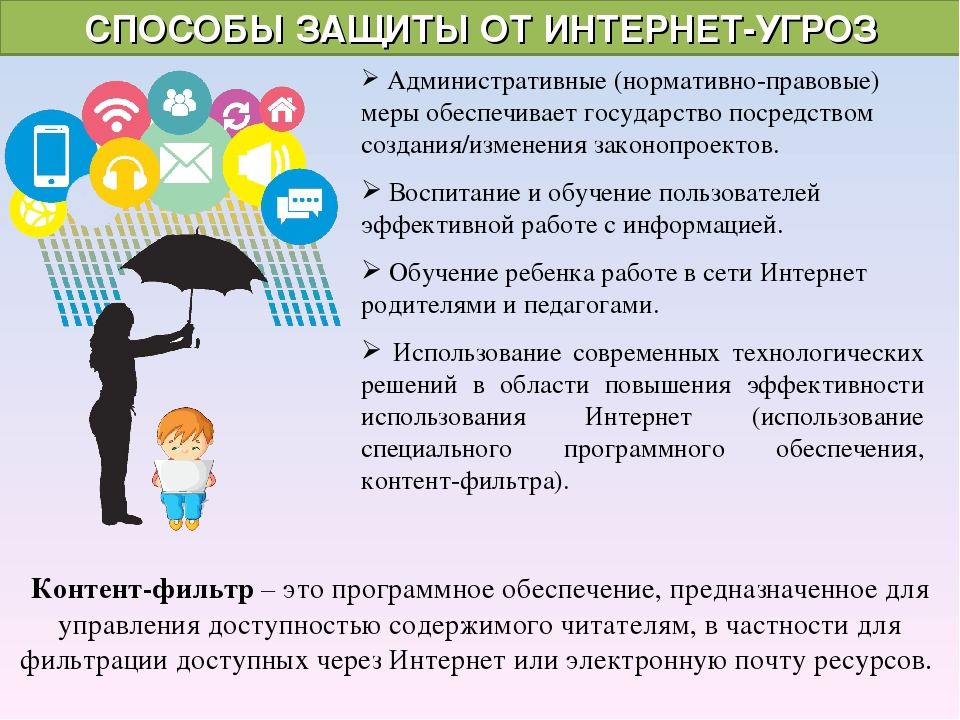 СПАСИБО ЗА ВНИМАНИЕ!